Observing the Sun
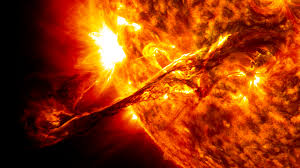 Looking at the sun (even without telescopes or binoculars) can severely damage your eyes.
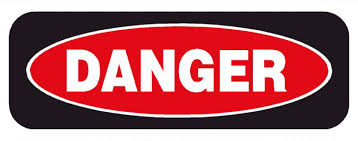 Safely observing the sun
Solar Filters
Dense glass that blocks 99.99% of the light (including all UV)
Number 13 or 14 Welders glass works well
Projection Astronomy
Projecting the disc of the sun through a telescope and onto a piece of paper.
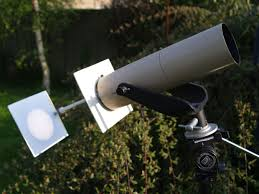 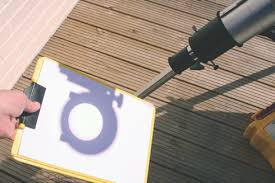 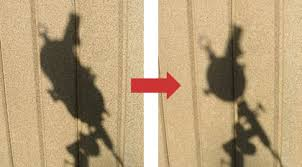 Pin-hole projection
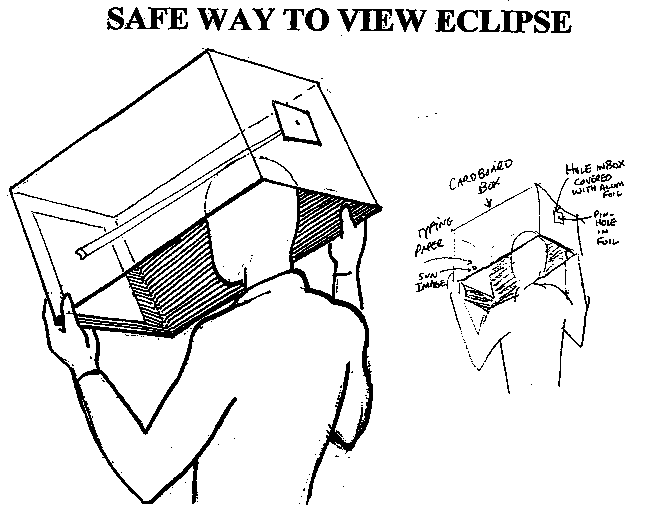 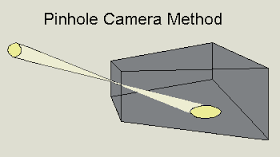 White Light viewing
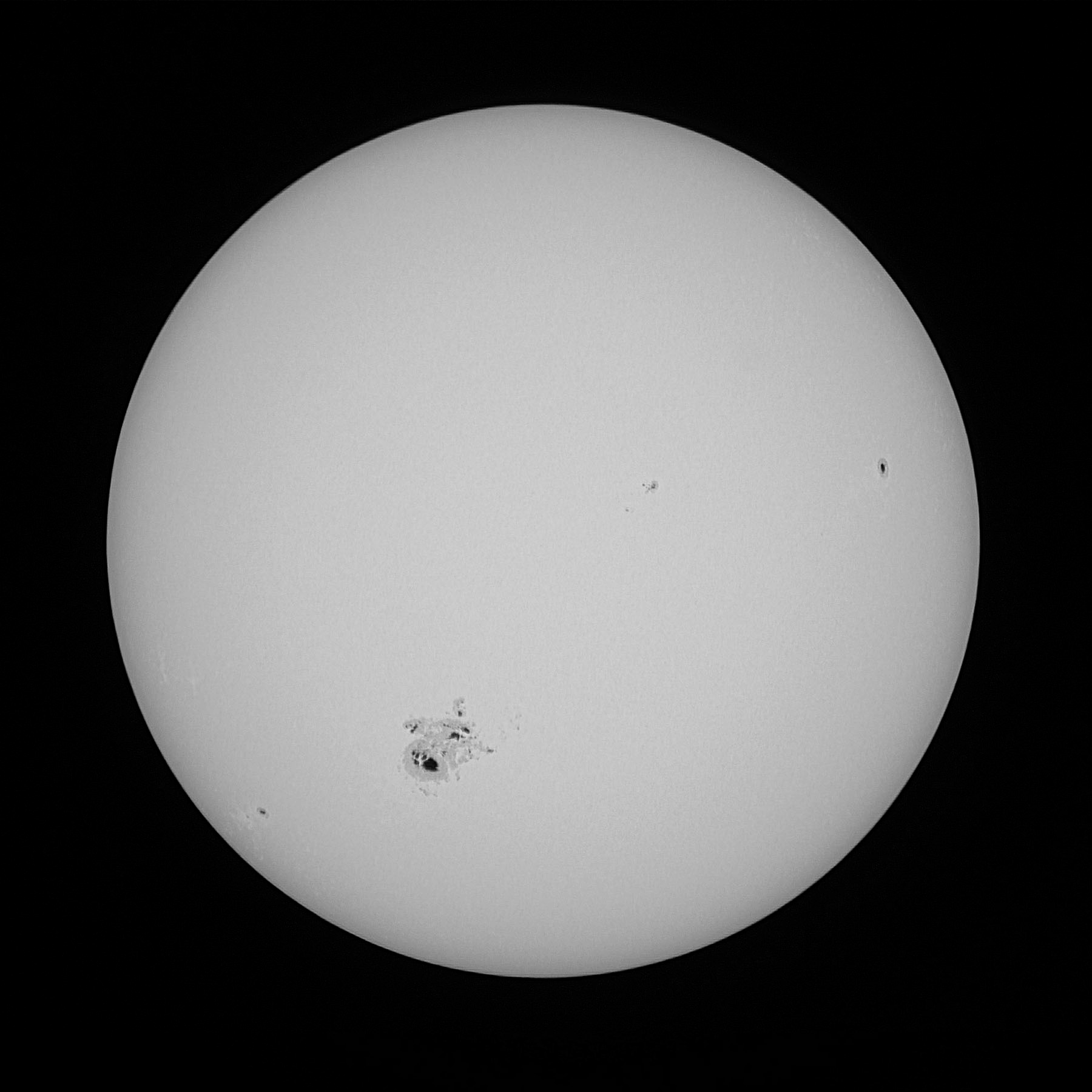 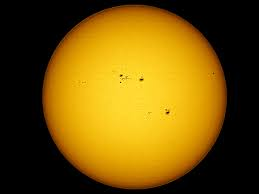 Hydrogen Alpha Light
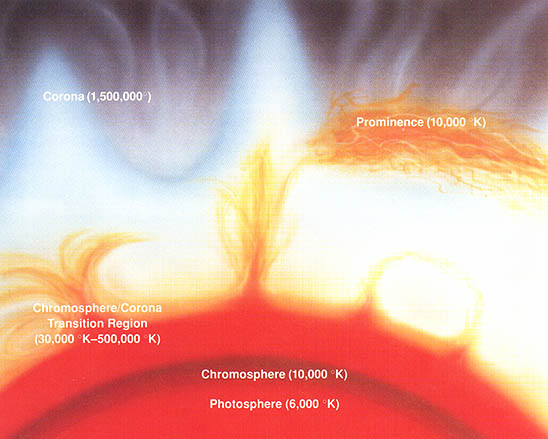 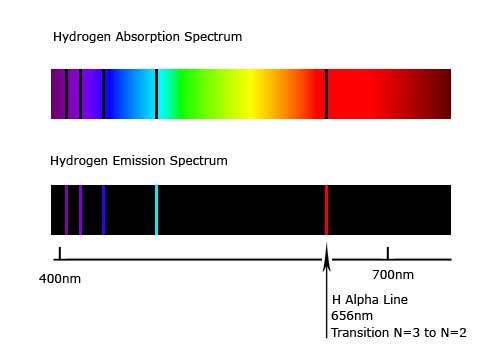 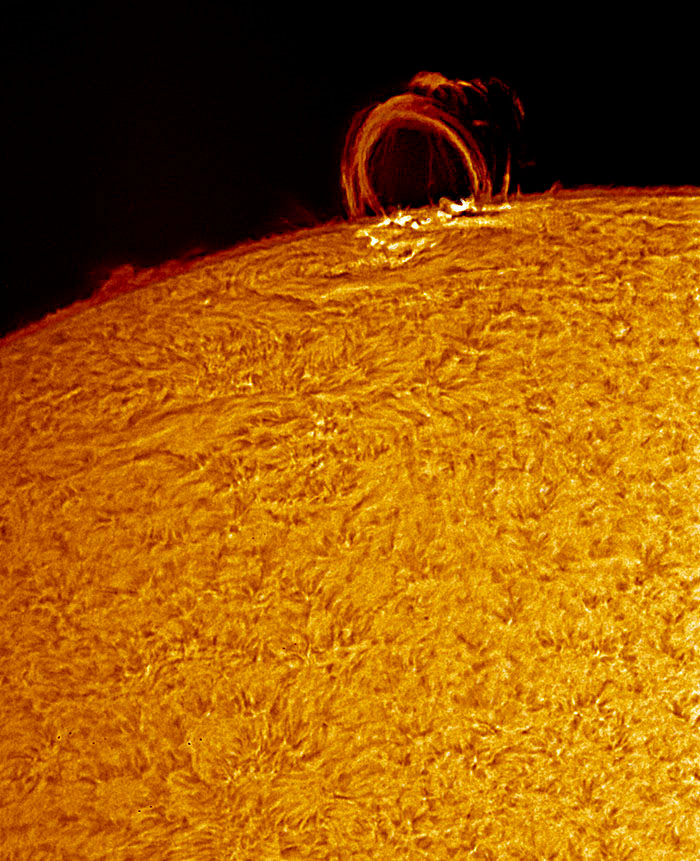 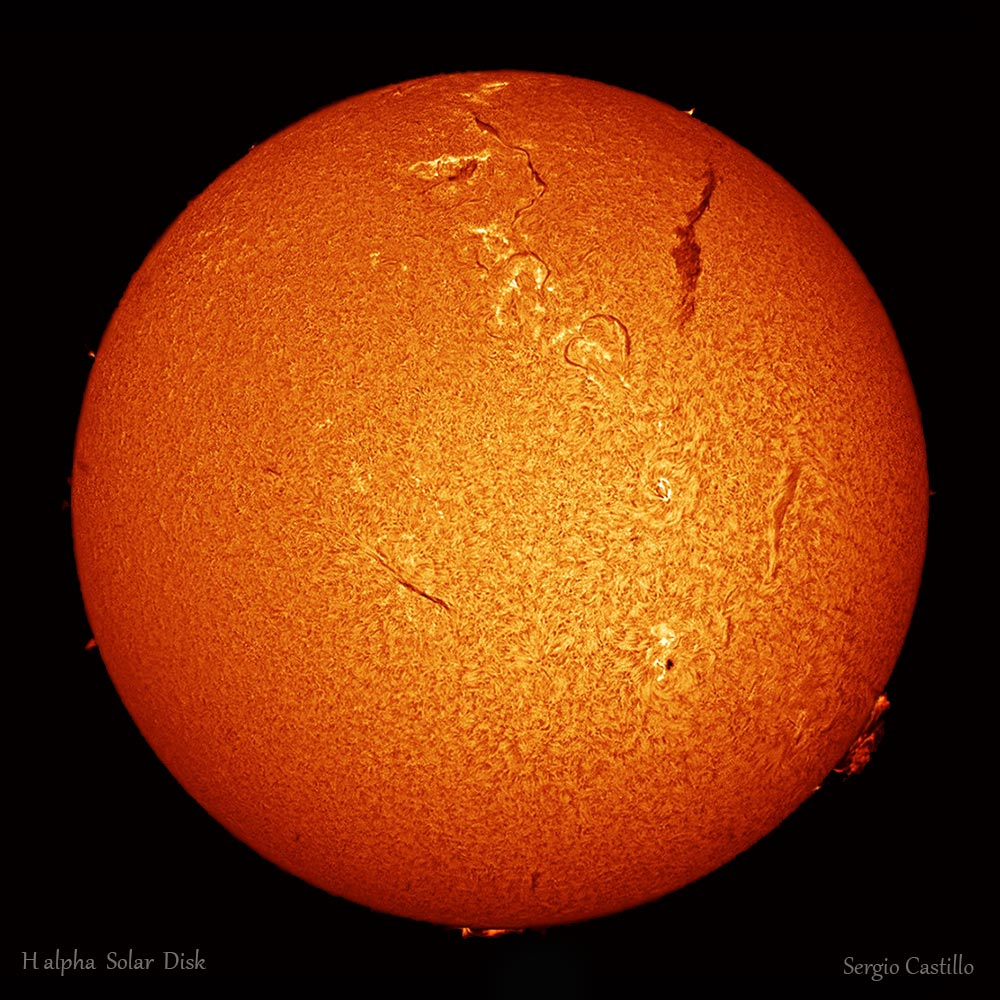